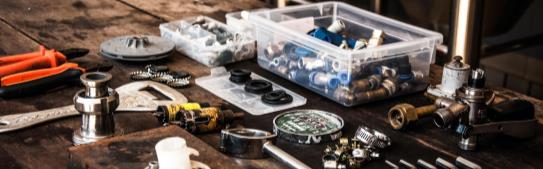 Toolkit 2Learning Unit: 4Coding – Human RightsPost intervention
Developed by
AKP Czech republic
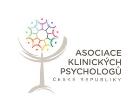 1. Prejudices and Stereotypes 
Question:  Do you know yourself ?
Activity 1: Know your prejudices and stereotypes test them!
Toolkit 2. Unit - 4Coding – Human Rights
2. Human Rights
Question: Do you know main human rights?
Activity 2: title/link
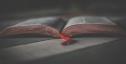 3. Benefit for Clients
Question: Have you followed ethical intervention rules?
Activity 3: title/link
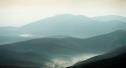 4. Autonomy
Question: Do you respect autonomy of the client?
Activity 4: title/link
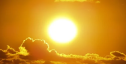 5. Cultural Competence
Question: How build culturally competent organization
Activity 5: title/link
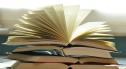 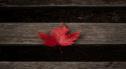 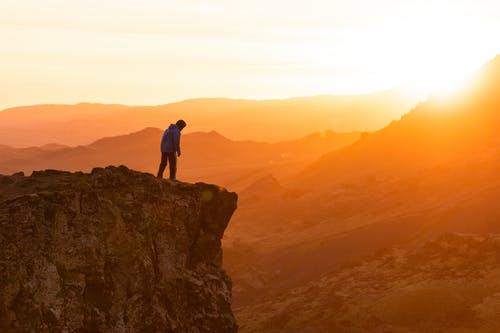 1. Prejudices
Do you know yours prejudices?
Yes
No
Click here Activity 1
Prejudices
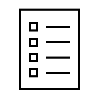 Checklist
2. – Human rights
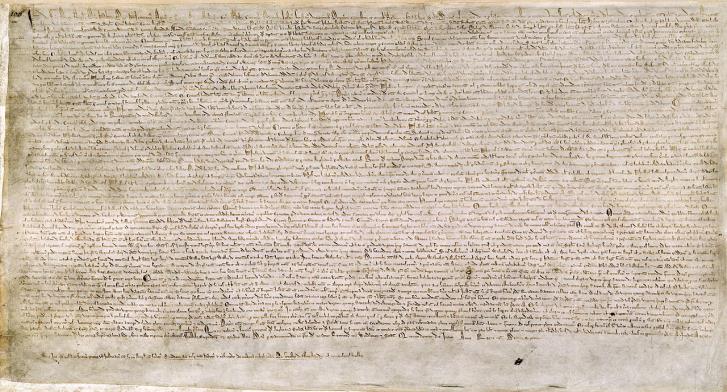 Are you aware of human right?
Yes
No
Activity 2b
Activity 2a
Title/link
Title/link
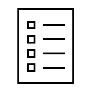 Checklist
3. – Benefit for Clients
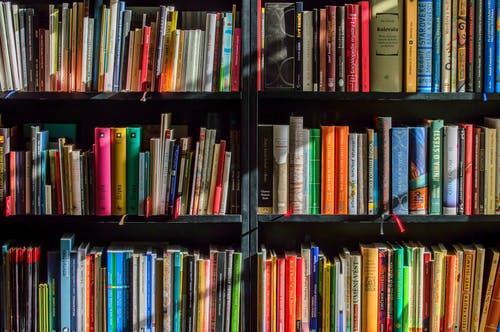 Do you understand to main focus?
Yes
No
Activity 3b
Activity 3a
Title/link
Title/link
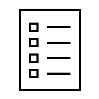 Guide
4. – Respect for the autonomy of the client
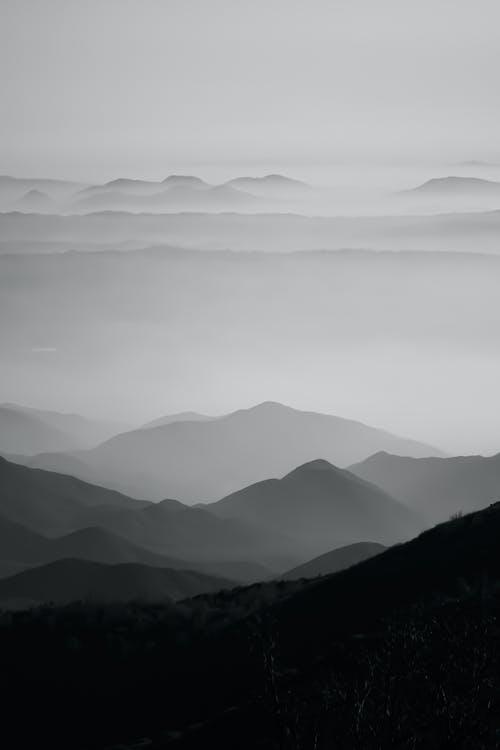 Do you know hot to respect autonomy?
Yes
No
Activity 4b
Activity 4a
Title/link
Title/link
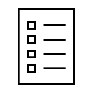 Guide
5. – Build a Culturally Competent Organization
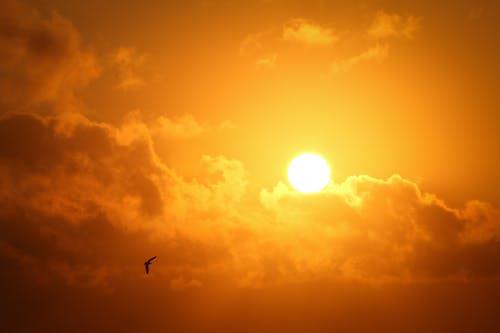 Do you know what should have organization?
Yes
No
Activity 5b
Activity 5a
Title/link
Title/link
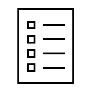 Guide
Check the overall content of L.U. 4Coding – Human Rights
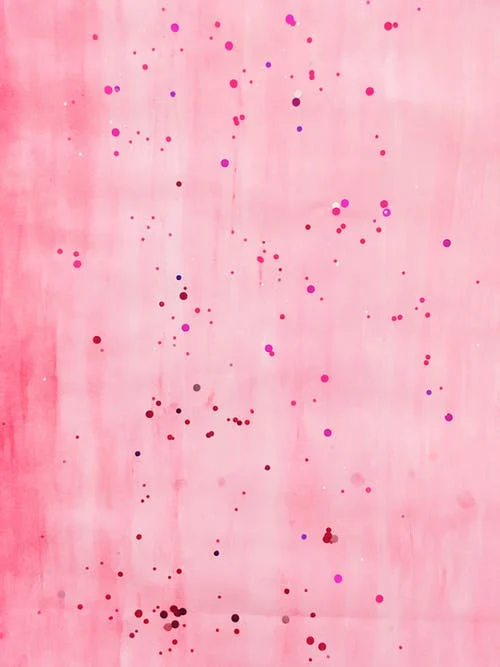 Do you understand this unit?
Yes
No
Please come back to Activity 1
You have finished this unit
No problem!
Good job!
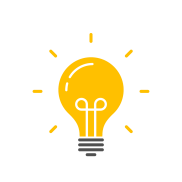 Thanks
You have finished
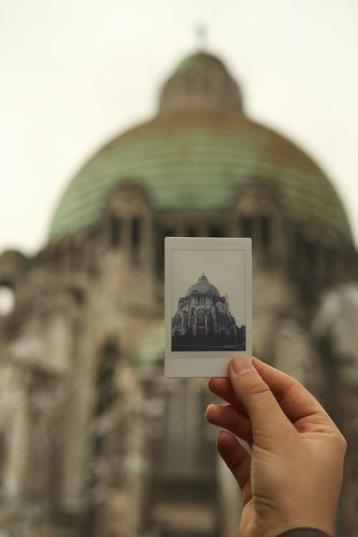 Keep going to another Unit
if you need